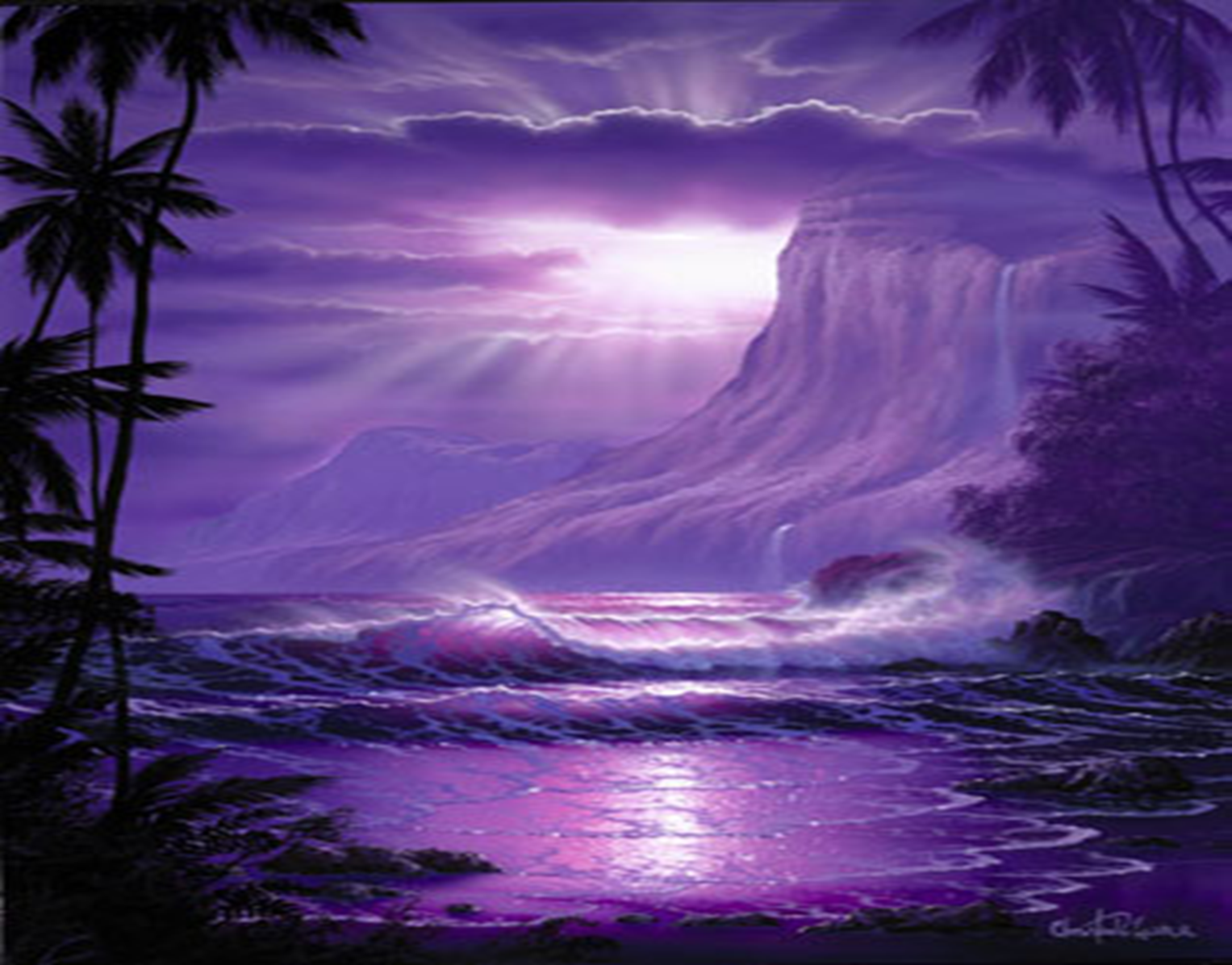 بسم الله الرحمن الرحیم
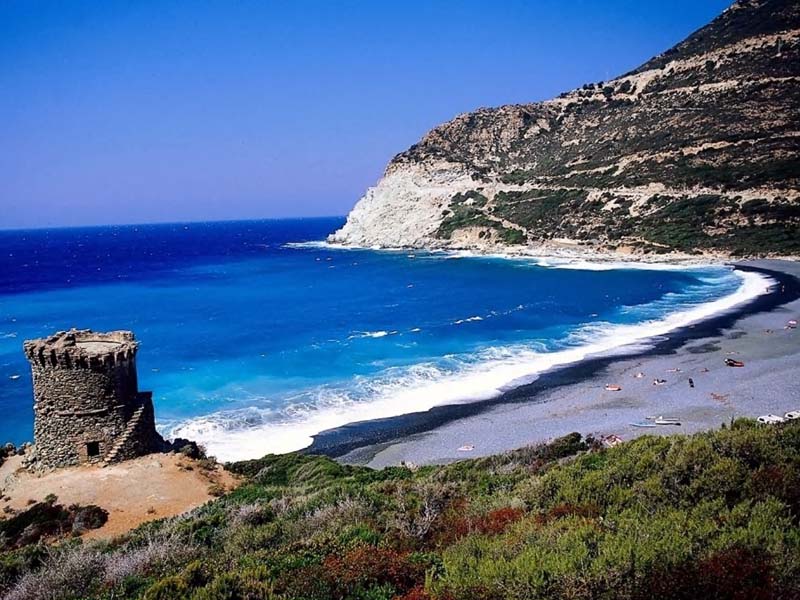 پاورپوینت  درس 2 فارسی هشتم
تهیه کننده: راضی ساکی 

دبیر ناحیه 4 اهواز
اهداف درس                                          
1-تقویت نگرش مثبت نسبت به پدیده های آفرینش

2- آشنایی بیشتر با کتاب نهج البلاغه وامام علی(ع)

3- آشنایی با قاآنی شیرازی
4- تقویت نگرش مثبت به خوانش متون نظم ونثر
5- شناخت بیشتر تشبیه و ارکان آن
معنی واژگان مهم درس
صورتگر ماهر
راستی را کس نمی داند که در فصل بهار  *   از کجا گردد پدیدار، این همه نقش ونگار؟


 عقل ها حیران شود کز خاک تاریک نژند  *   چون برآید این همه  گل های نغز کامکار؟

 چون نپرسی کاین تماثیل از کجا آمد پدید؟   *  چون نجویی کاین تصاویر از کجا شد آشکار؟


 برق از شوق که می خندد بدین سان قاه قاه*    ابر از هجر که می گرید بدین سان زار زار؟


 کیست آن صورتگر ماهر که بی تقلید غیر*  این همه صورت برد بر صفحه ی هستی به کار؟
معنی ابیات
1- واقعا کسی نمی داند که در فصل بهار ،این همه نقش ونگار زیبا 

از کجا پیدا می شوند.

2-عقل انسان ها حیران می شودکه چگونه از خاک تیره ی سرد و بی روح این همه گل های خوب کامروا می روید؟

3- چرا از خودت نمی پرسی و تحقیقی نمی کنی که این همه شکل و

 تصویر از کجا پیدا و پدیدار می شود
4- برق آسمان از شوق دیدار چه کسی این طور قهقهه می زند و ابر

     از دوری و فراق چه کسی این طور سخت و شدید ،گریه می کند؟


5- چه کسی است آن نقّاش ماهری که بدون تقلید از دیگران این همه

عکس و تصویر را در صفحه ی عالم هستی به کار می برد؟
قا آنی شیرازی
میرزا حبیب الله شیرازی متخلّص به قا آنی از شاعران دوره ی 

قاجار است. هنر او در قصیده سرایی و انتخاب واژگان خوش 

آهنگ وتوصیف نیکو است. اثر او «پریشان» نام دارد که به 

شیوه ی گلستان سعدی نوشته شده است.آرامگاه او در جوار 

حضرت عبد العظیم در ری است.
قصیده
اگر مصراع اول شعری با تمام مصراع های دوم ابیاتش هم قافیه باشد به آن

غزل و قصیده می گویند منتهی اگر تعداد ابیاتش حداقل 5 و حداکثر15 بیت 

باشد وموضوعی احساسی و عاشقانه داشته باشد،غزل است واگر بیش از

15 بیت باشد و موضوعاتی چون مدح و ستایش و وصف ،پند واندرز و

شکایت داشته باشد ،قصیده است.
شکل قرار گرفتن قافیه در قصیده و غزل
----------------------------------------- +     ------------------------------------------+

-----------------------------------------       -------------------------------------------+

---------------------------------------          ------------------------------------------+

---------------------------------------          -------------------------------------------+

--------------------------------------           -------------------------------------------+

--------------------------------------            -------------------------------------------+

-------------------------------------             --------------------------------------------+
چون نپرسی کاین تماثیل از کجا آمد پدید؟   *  چون نجویی کاین تصاویر از کجا شد آشکار؟
وبلاگ :razisaki.blogfa.com
خوب جهان را ببین
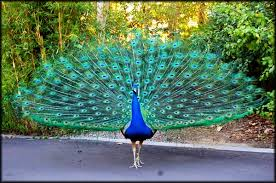 خوب جهان را ببین
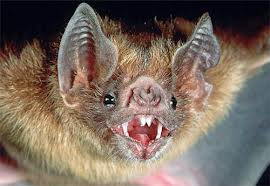 خوب جهان را ببین